Binding Serial Issues with a Work Order
Yoel Kortick
Senior Librarian
Agenda
Introduction
The Work Order Department
The Work Order Process
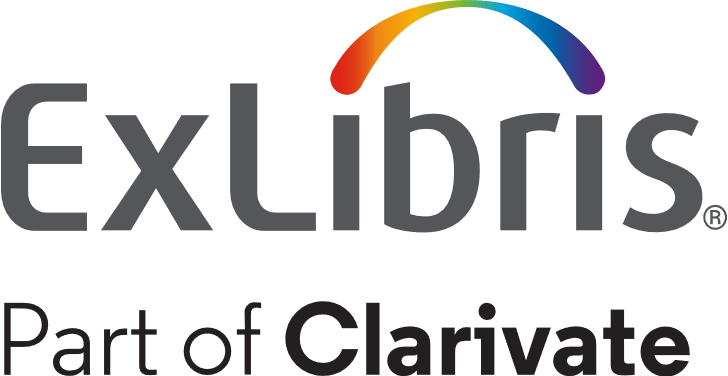 2
Introduction
Introduction
It is possible to bind items in Alma both with and without the use of a Work Order.  This presentation will show how this is done using a Work Order.

In both cases, with and without a work order,  the items which get bound are "withdrawn" from the repository and a new item is created.

The new item is a "combination" of the withdrawn bound items.
4
Introduction
For example, if for a serial which is published monthly all 12 issues (items) of a specific volume have arrived, the institution may wish to bind them all into one volume.

When this process occurs in Alma the 12 individual items get withdrawn, and a new item gets created.

The 12 withdrawn items are retrievable via Alma Analytics but not via the Alma user interface.
5
Introduction
One advantage of doing this process via a Work Order is that specific instructions for the binding may be recorded in the work order and received by the binding department.

Another advantage is that at all times it is possible to track both the location and status of the bound item and the work order.

The work order is performed in the binding department and the statuses through which it follows are fully customizable.
6
The Work Order Department
The Work Order Department
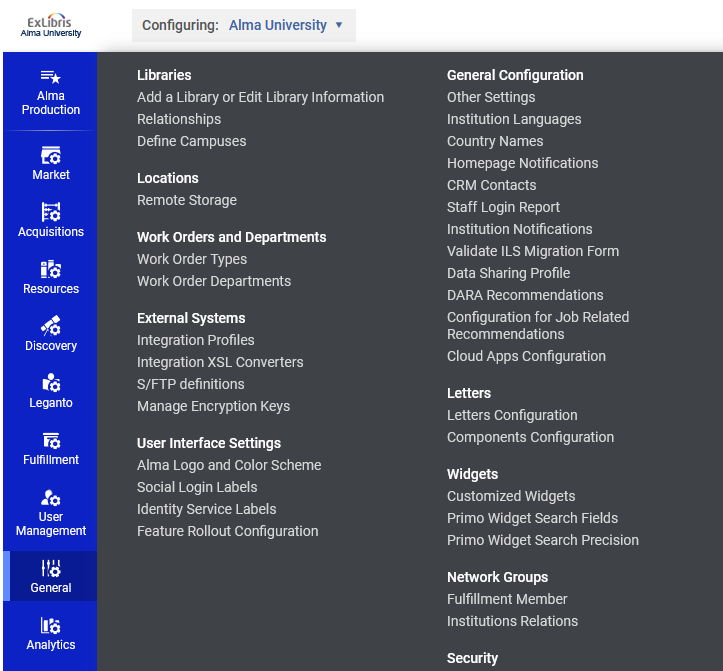 The work order department is defined from the General Configuration Menu.  
Here it is defined for the Institution and not a specific Library.
Configured on the institution level
8
The Work Order Department
Here is the Binding Work Order Department
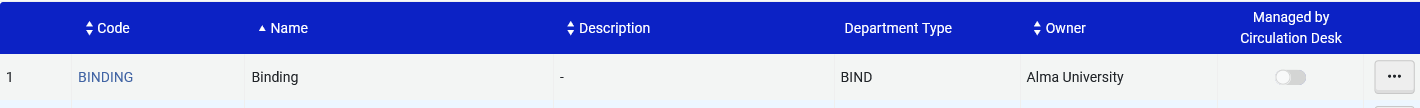 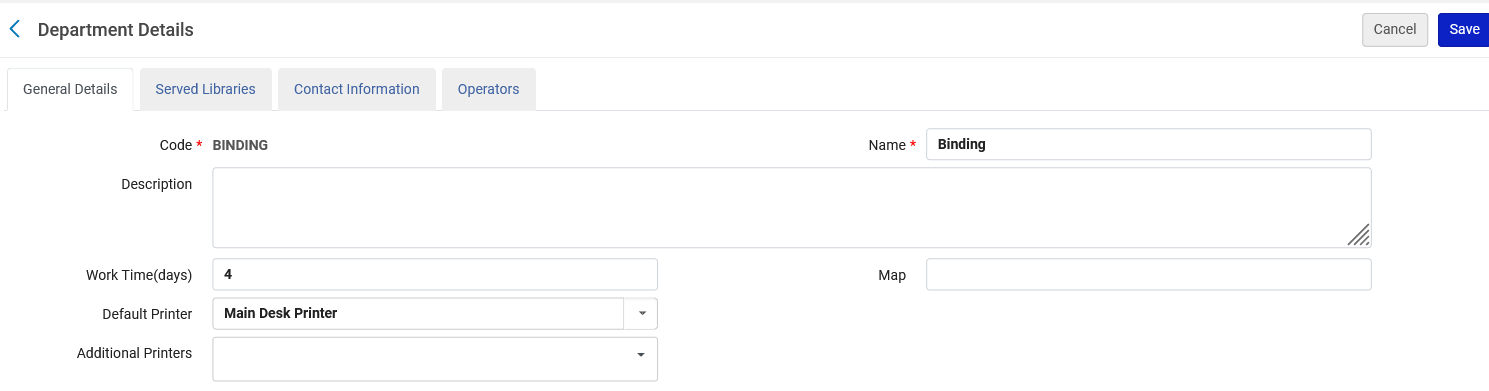 Number of days it is expected that the items will be in the department
9
The Work Order Department
The "Served Libraries" are libraries for whom inventory can be handled by the department.  Here we have chosen the entire institution.
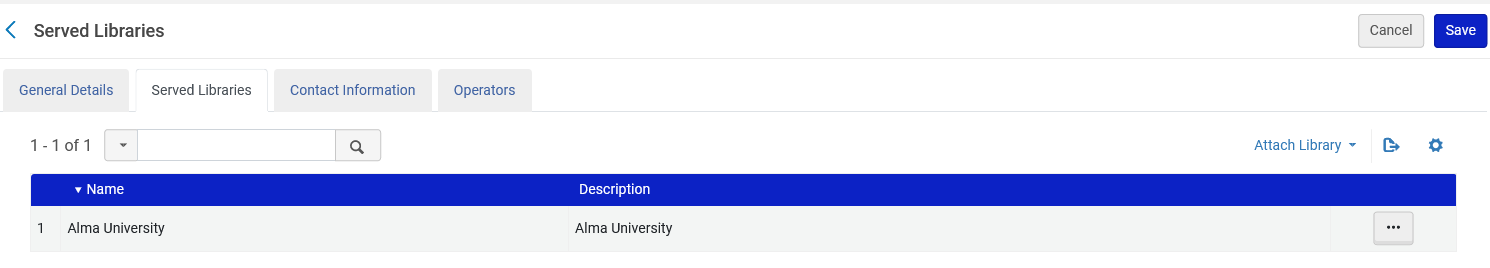 10
The Work Order Department
The "Operators" are the staff users who work at the department and therefore can change to be "currently at" the department.  
The operators appear in the list of roles for the user
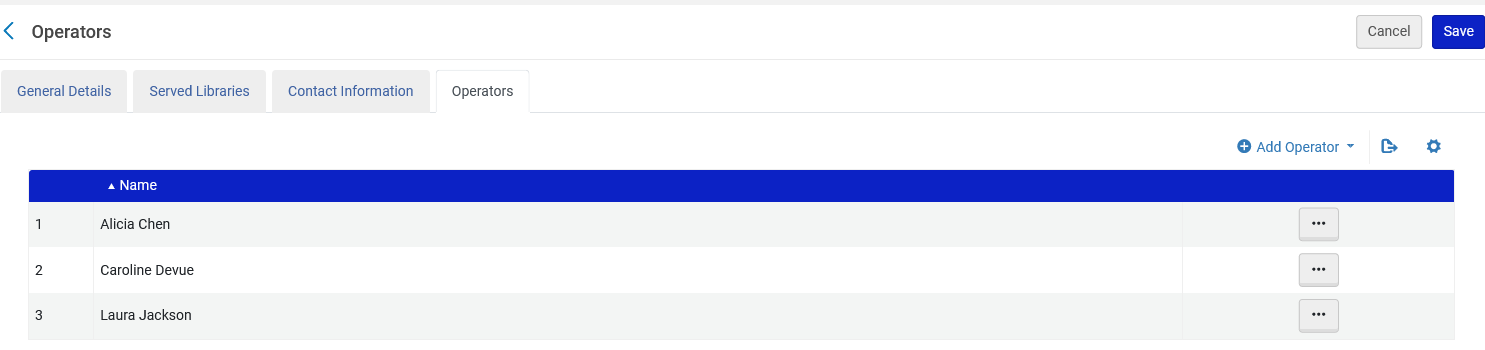 11
The Work Order Department
As is the case for all work order departments, the Binding department has statuses.
These help the institution to track the progress of the work order.
The statuses may be seen and configured by accessing the configuration  menu “General > Work order types > Choose specific type > Manage Statuses”
12
The Work Order Department
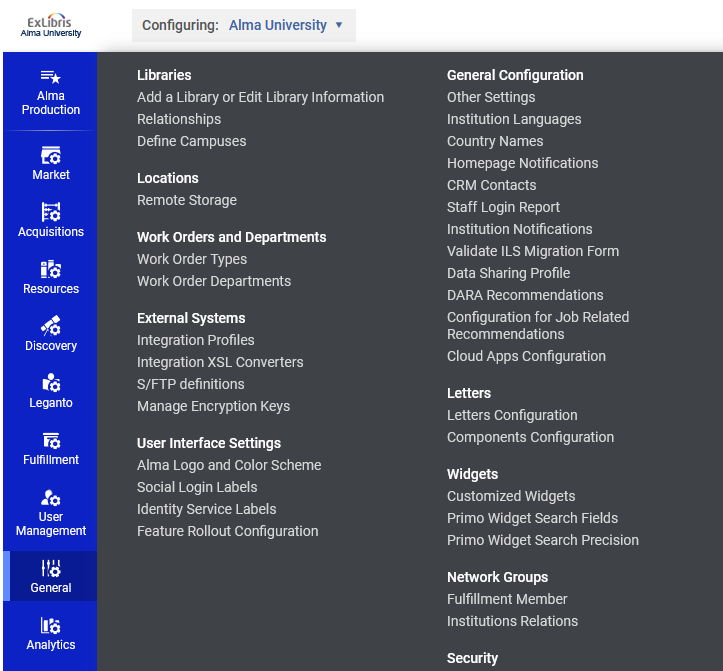 We are accessing the Work Order Types so that we may see and configure the statuses.
Configured on the institution level
13
The Work Order Department
We will choose “Manage Statuses” for the Binding Department.
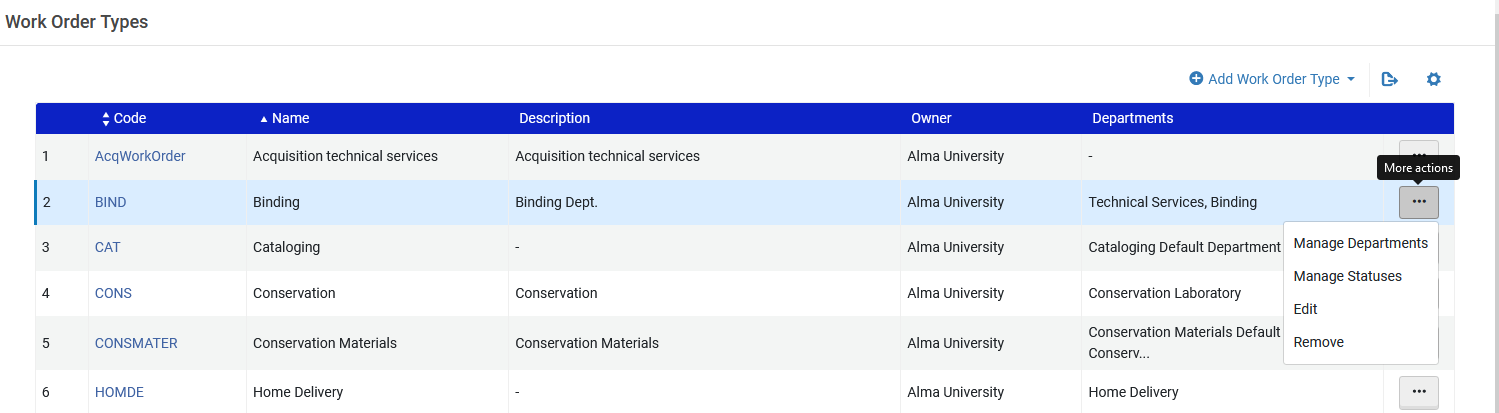 14
The Work Order Department
These are the statuses which have been defined by this particular institution
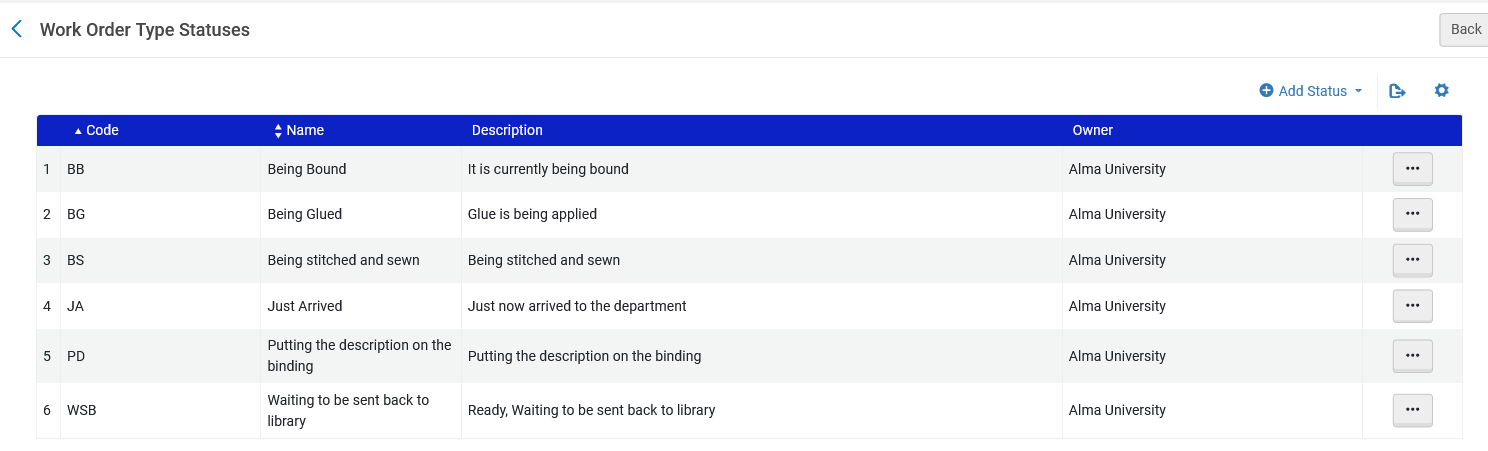 15
The Work Order Process
The Work Order Process
For journal "Quarterly review / Korea Exchange Bank. Quarterly review" Vol. 1 issues 1-4 (all of vol. 1) as well as vol. 2 issue 1 have arrived.
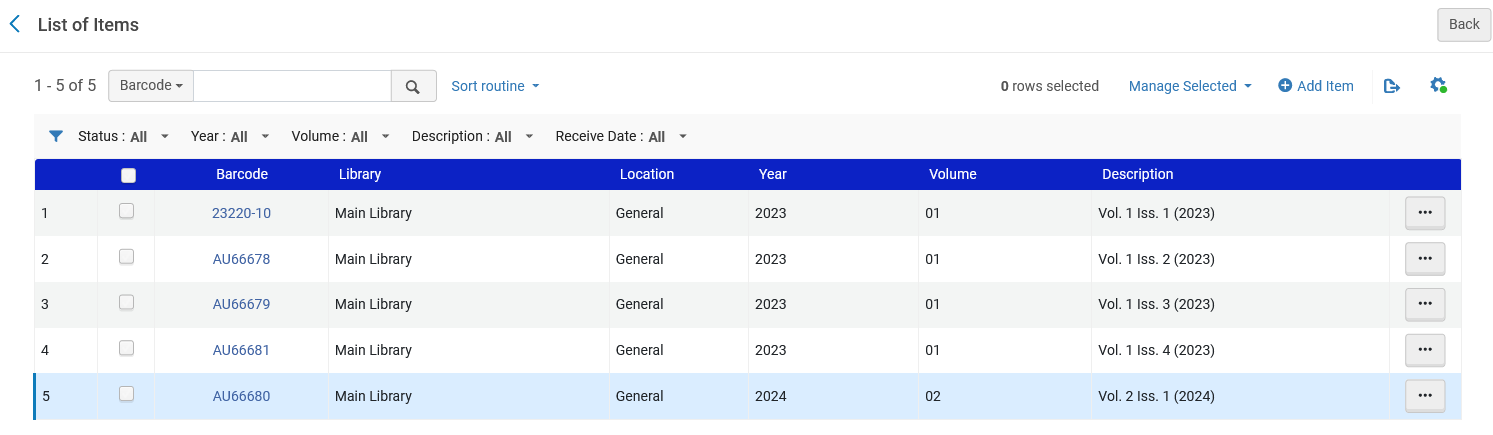 All of Vol. 1 has arrived
Beginning of Vol. 2 has arrived
17
The Work Order Process
The institution decides to bind Vol. 1 issues 1-4 into one bound item.
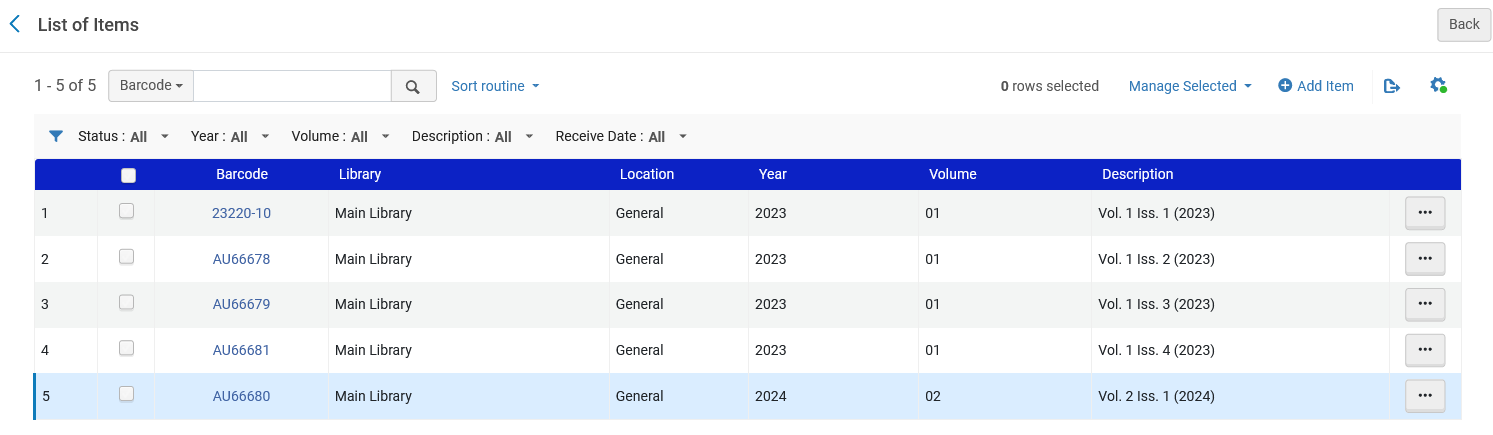 This will be one item
18
The Work Order Process
From the list of items, the issues which are desired to be bound (all 4 issues of volume 1) are selected and then the staff user chooses "Bind items"
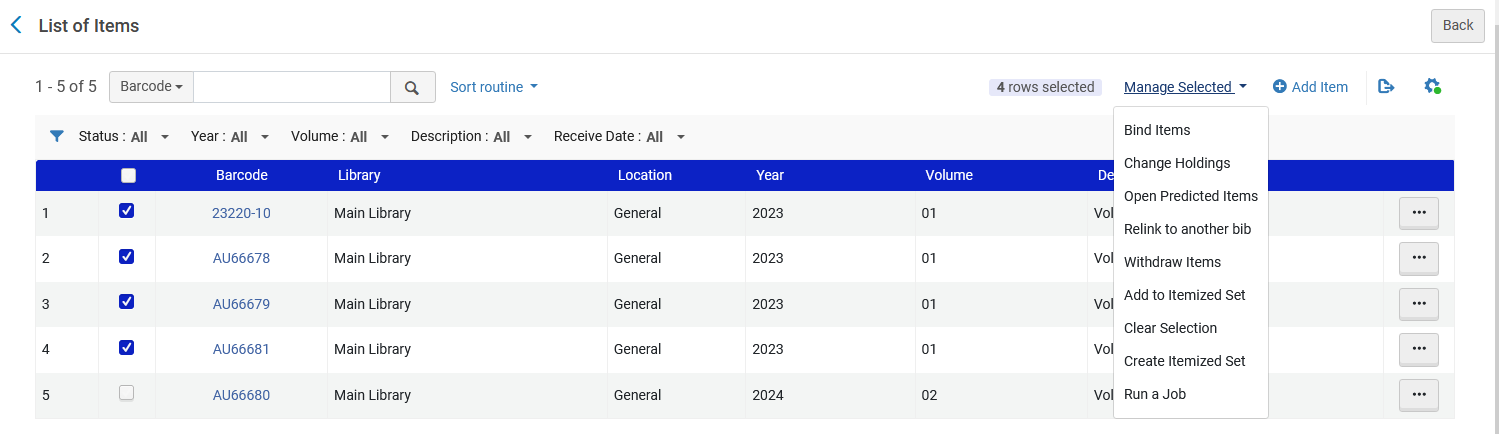 19
The Work Order Process
The selected items appear and staff user clicks "Next"
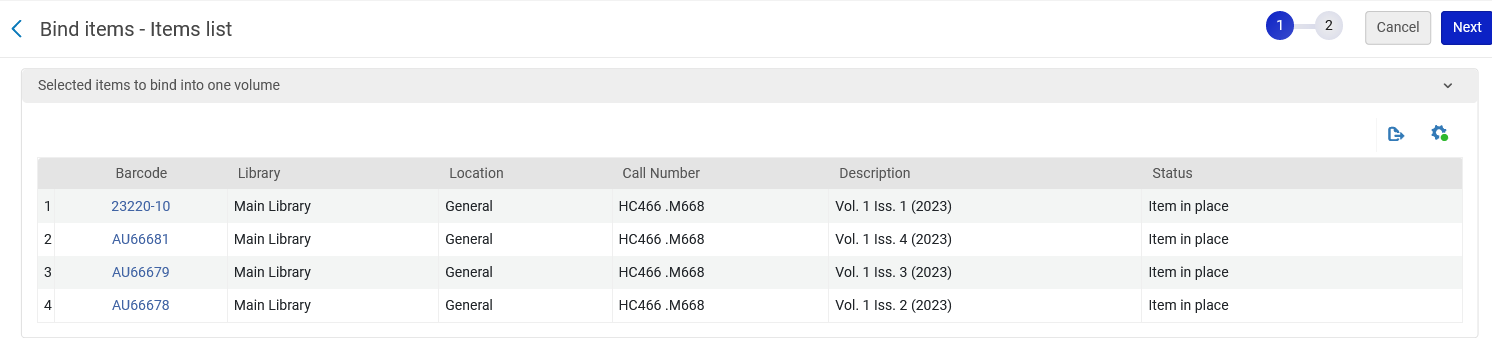 20
The Work Order Process
For the "Work Order Type" we will select "Binding"
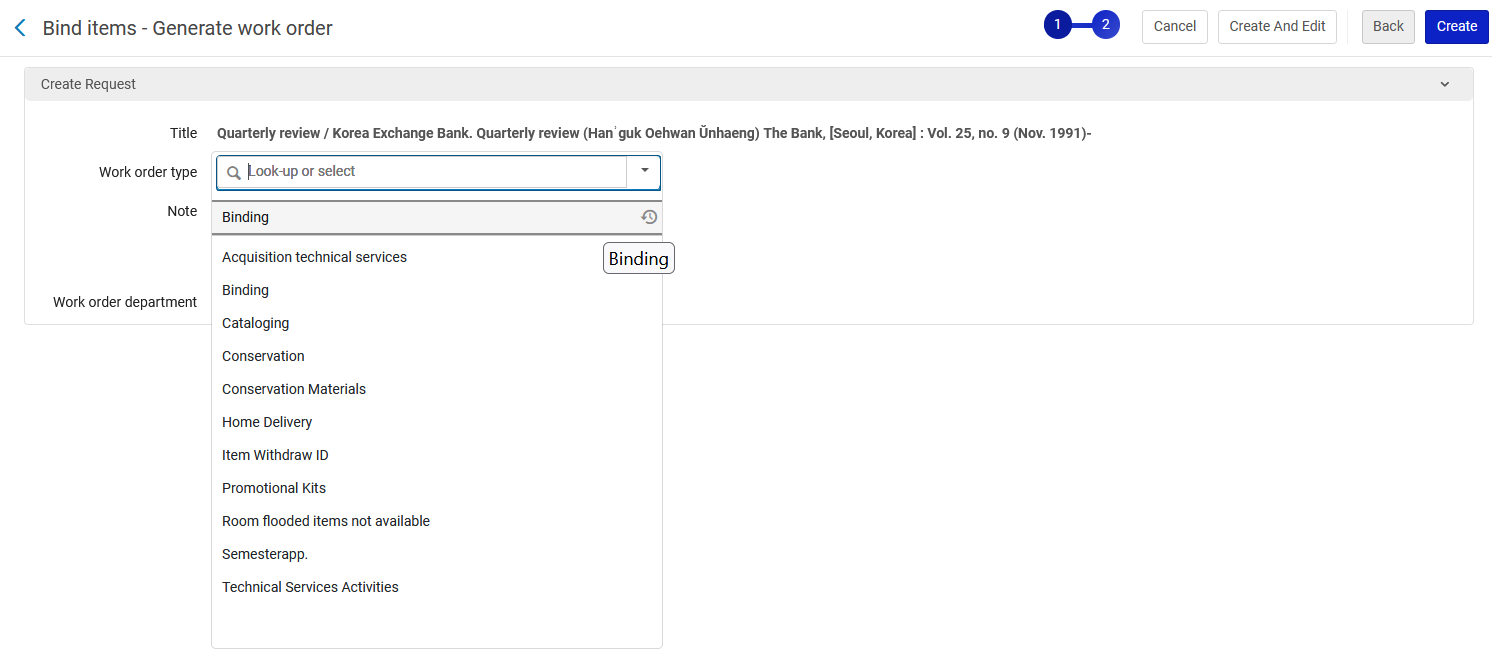 21
The Work Order Process
In the note field we will add a relevant note: Use grey binding with gold letters as follows: 1st line: "Vol. 1", 2nd line: "(2023)“
For “Work order department” choose “Binding”, then click “Create”
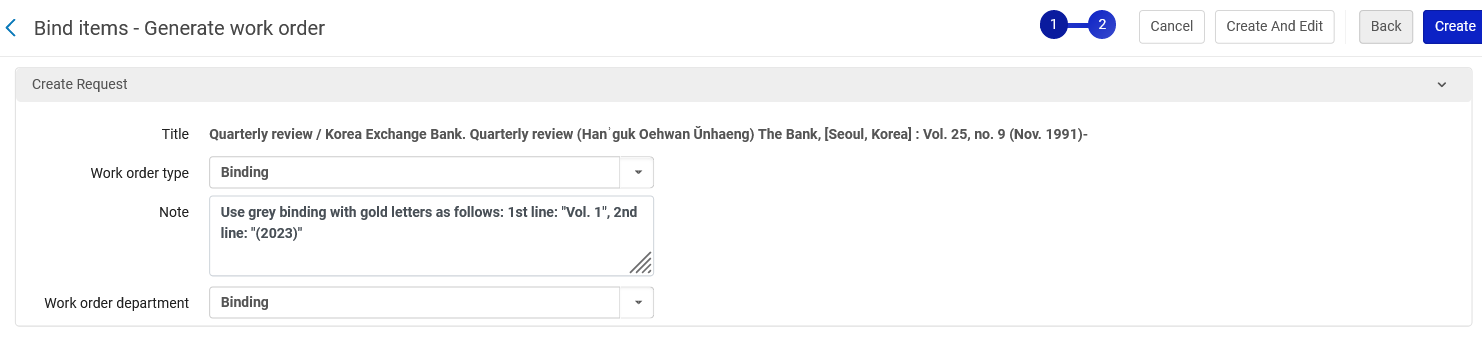 22
The Work Order Process
User is warned that this will withdraw the bound items from the system and create a new "bound" item
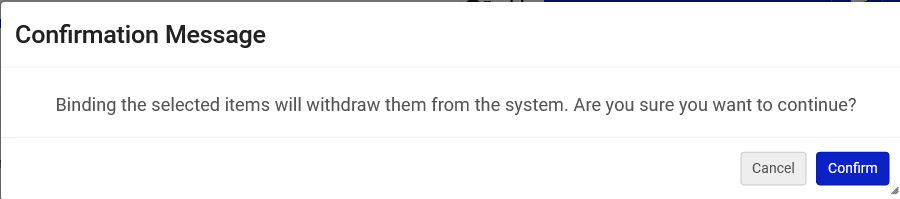 23
The Work Order Process
We then confirm and receive this message
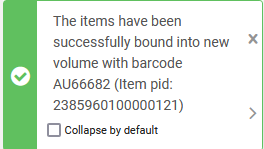 24
The Work Order Process
The new item with new barcode is created and the description may be edited as desired.
The Process Type is automatically "Binding".
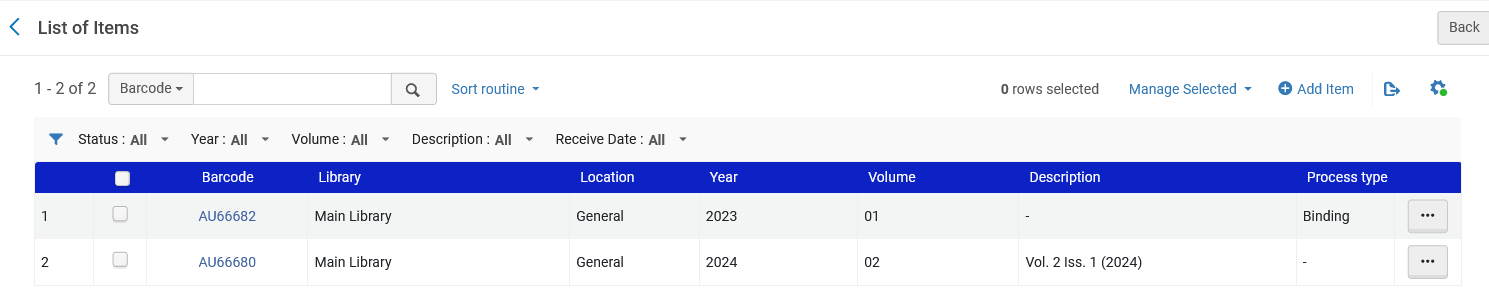 We will update the description
25
The Work Order Process
We updated the description to “Vol. 1 Iss. 1-4 (2023)”
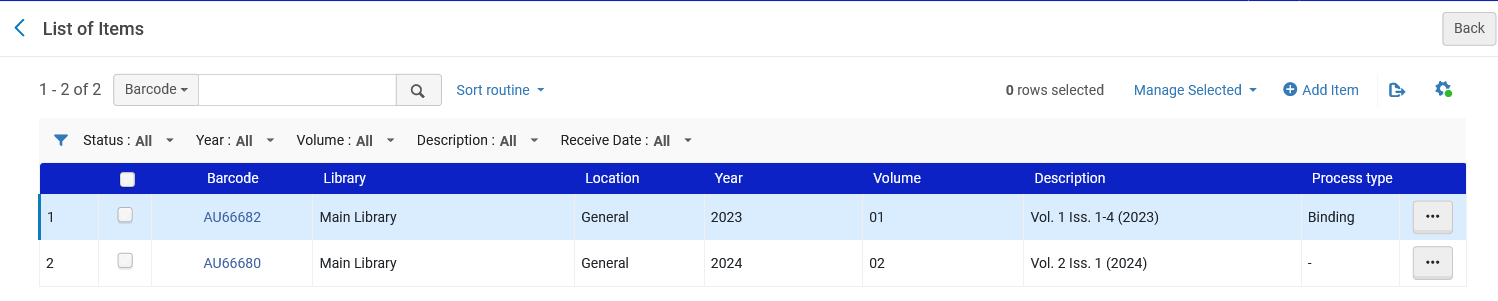 26
The Work Order Process
The item is scanned in (Fulfillment > Resource Requests > Scan In Items) and goes into transit to the binding department
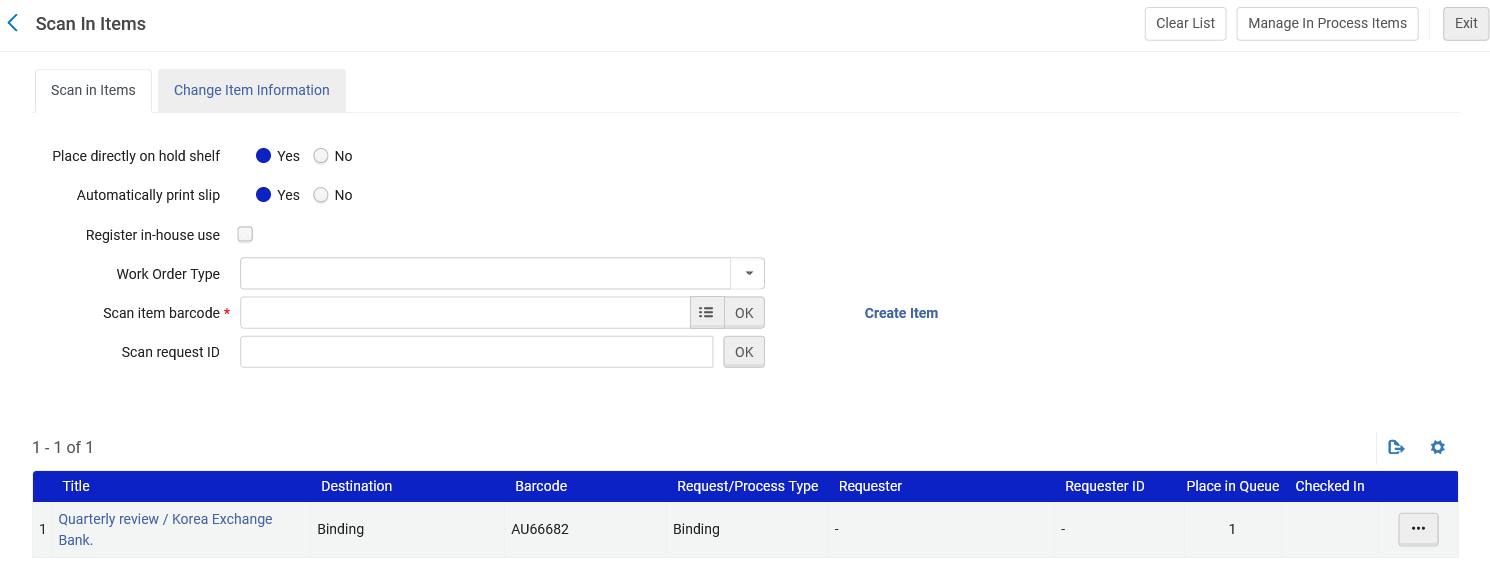 27
The Work Order Process
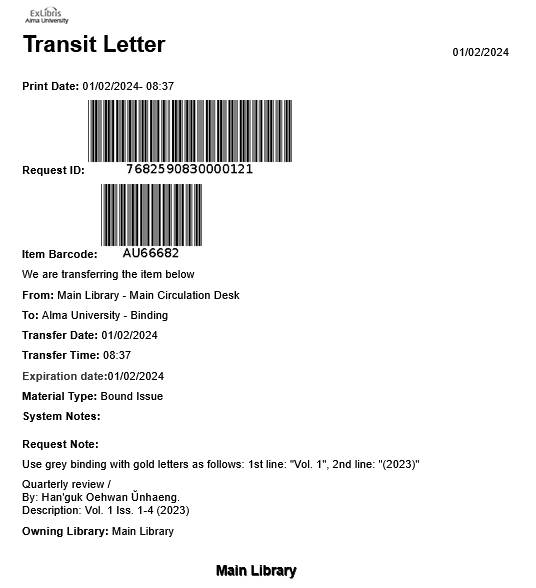 A slip is sent to the binding department with text of the binding instructions from the work order
This is the note we added earlier
28
The Work Order Process
In Alma the item appears in transit to the Binding Dept.
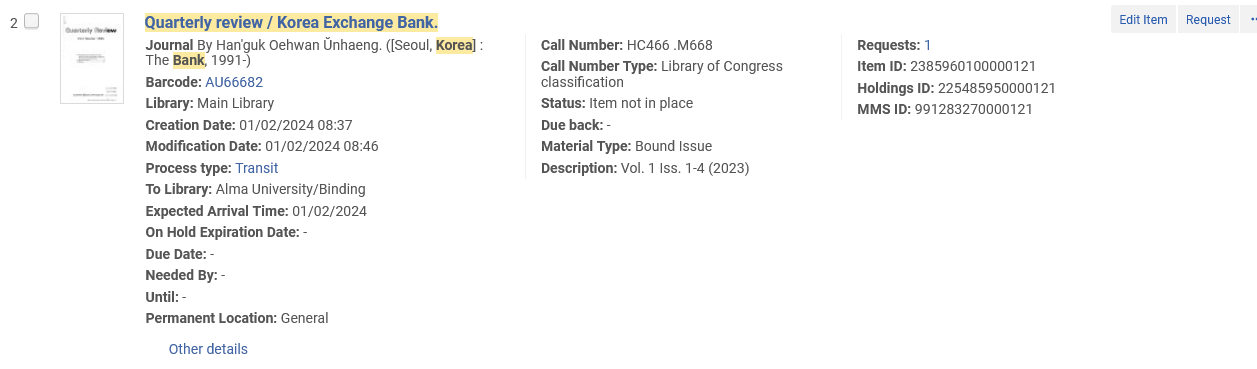 29
The Work Order Process
A staff user is at the binding department and scans in the item.  
The staff user chooses status "Being Bound" from a list of statuses which were already configured for this work order type.
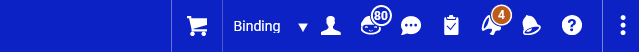 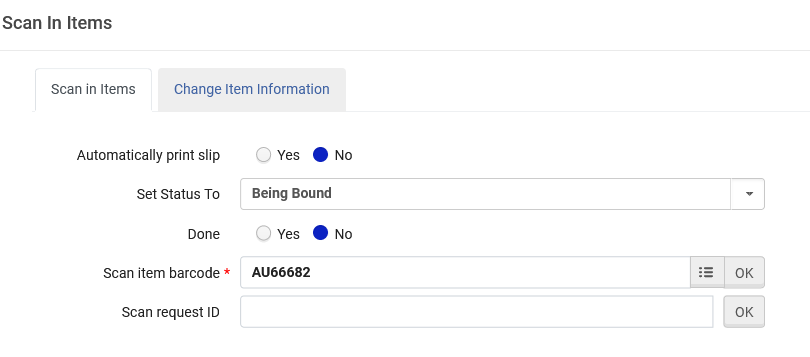 30
The Work Order Process
A staff user can see where the item is
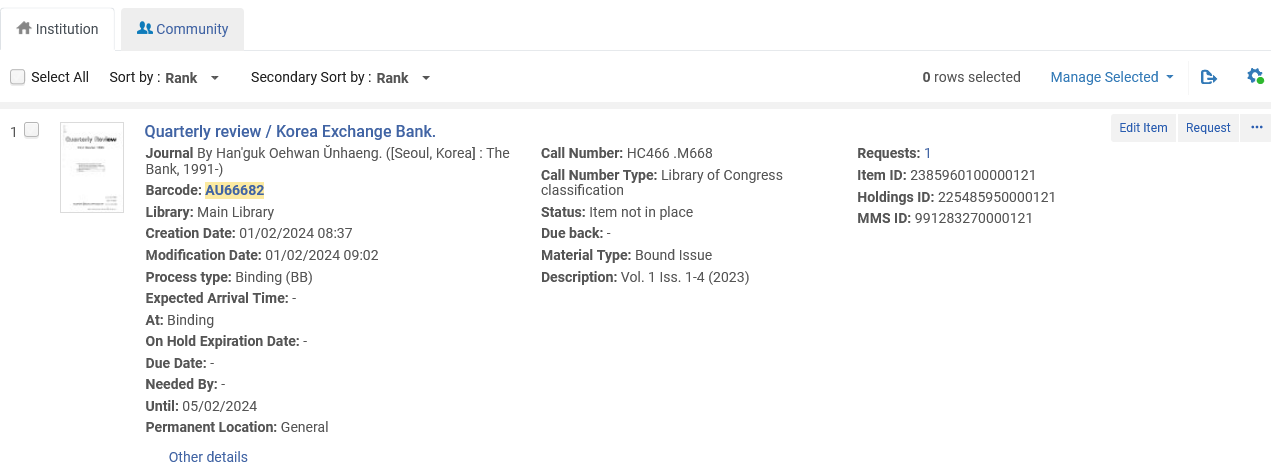 31
The Work Order Process
In discovery it also appears as being bound
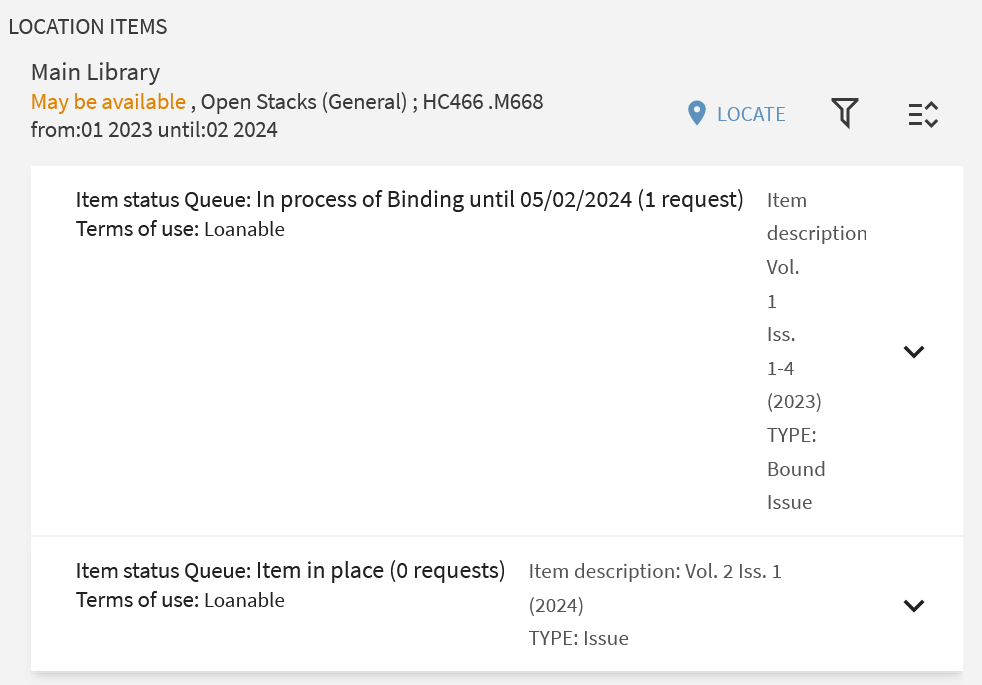 32
The Work Order Process
While at the Binding Dept. the "Manage In Process Items" link will show all items in the department and allow the staff user to manage the item.
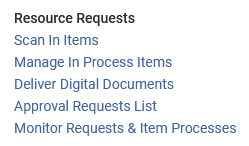 33
The Work Order Process
From the "Manage In Process Items" the item is found and can be changed to "Done" or edited / change to another status (among other options).
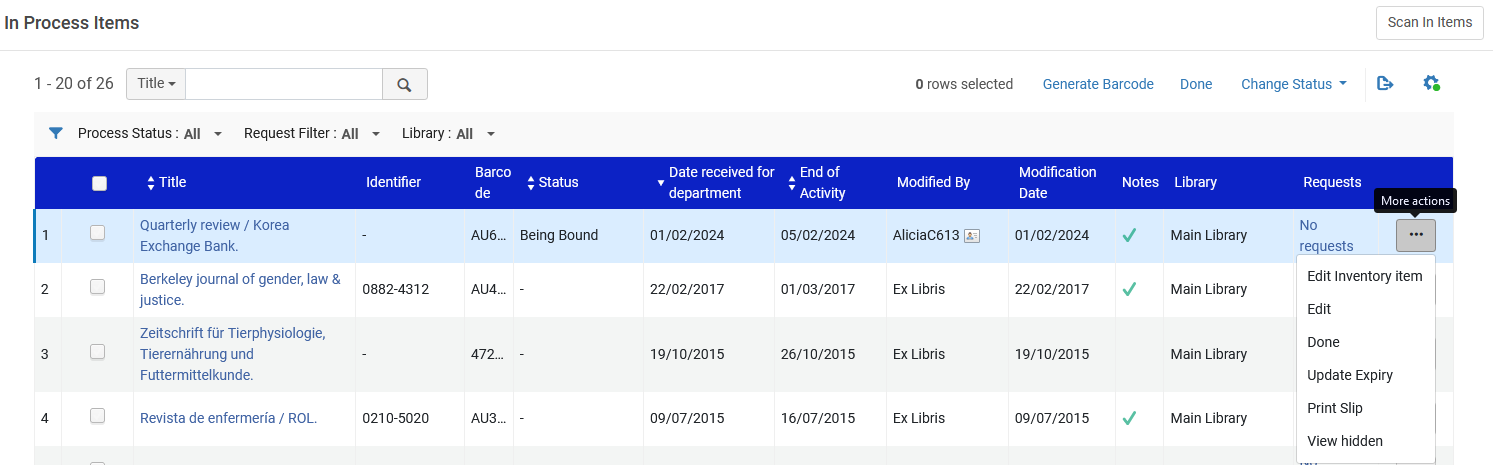 34
The Work Order Process
It is also possible to scan in the item and change the status to a different status or change the work order to "Done".
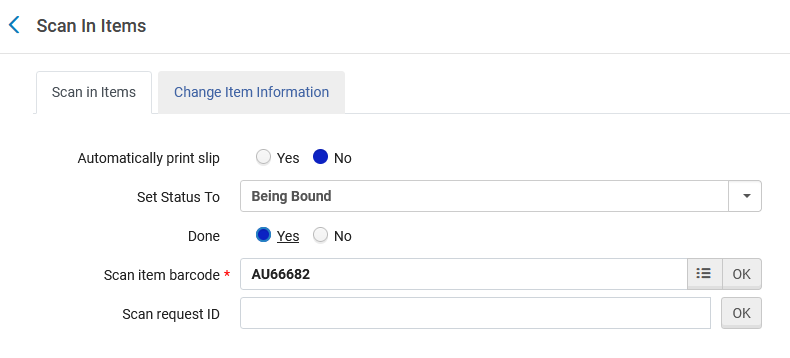 35
The Work Order Process
After changing work order to "Done" the item will go into transit back to the permanent location.  A transit letter will print.
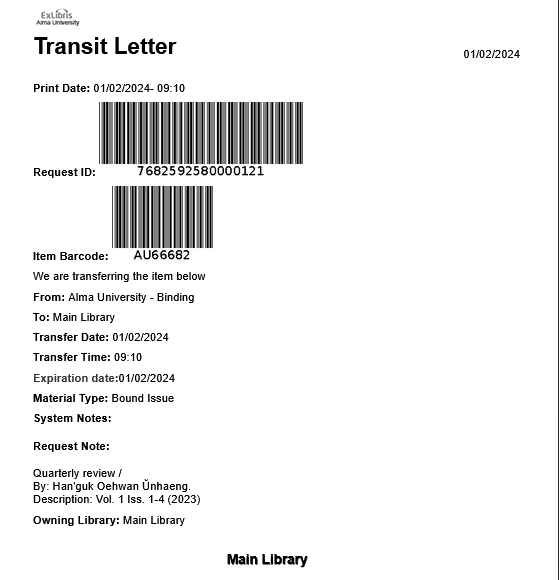 36
The Work Order Process
The item transits to be reshelved in the permanent location.
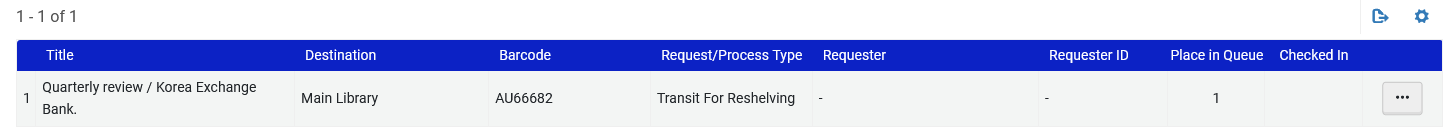 37
The Work Order Process
The item is scanned in (Fulfillment > Resource Requests > Scan In Items) at the Main Library circulation desk
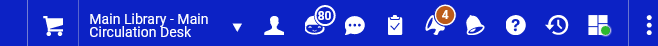 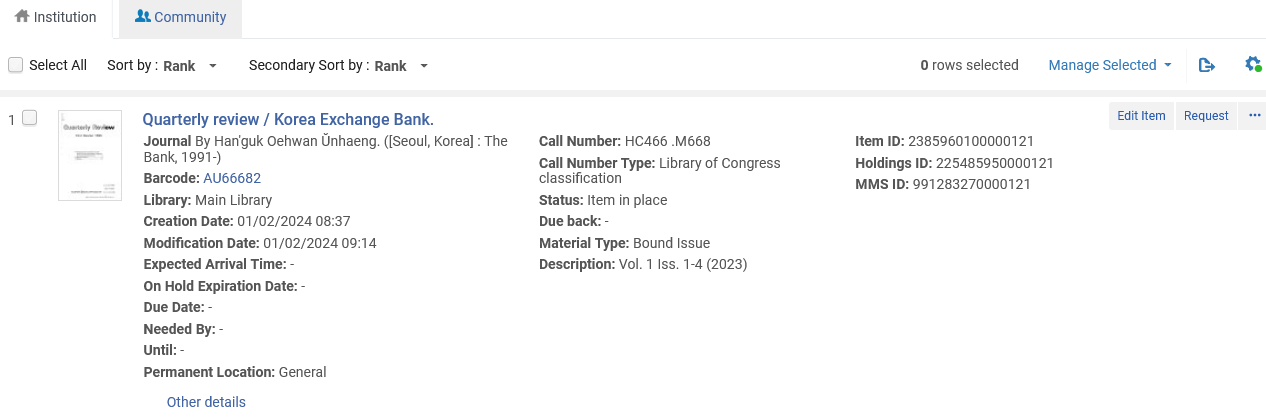 Item is now in place in Alma
38
The Work Order Process
Item is now in place and appears as ‘Bound” in discovery
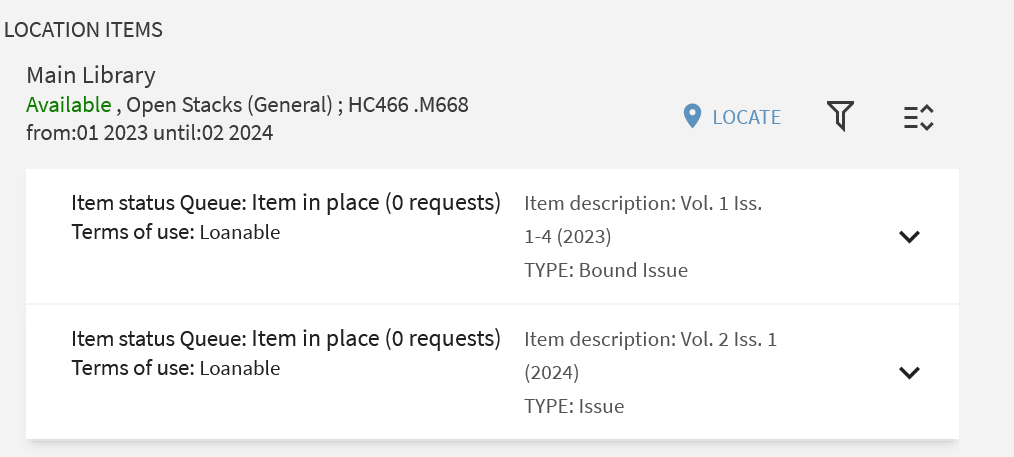 39